Hey, kiddos and parents! I hope that everyone is safe and healthy right now! I know everything is crazy and hectic, but we will all get through this together! 

 I have created a PowerPoint for this week to review material we have done in class. I am doing this to make sure you are all on track for next year.

What you will find in this PowerPoint is some refreshers on equations that we have already done this school year. I will NOT be sending out any new material to you at this point. We will save that for when we come back to school. 

For now, none of this is a requirement. You do NOT have to do all the practice, watch all the videos, or anything like that. This is simply a tool for you to utilize to prepare for next year if you choose to do it! 

I miss each and every one of you so much! Please stay safe and email me 
if you have any issues or questions about the material!
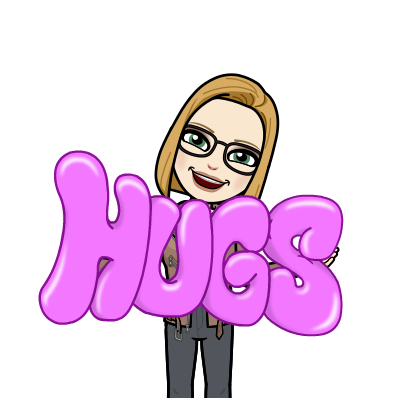 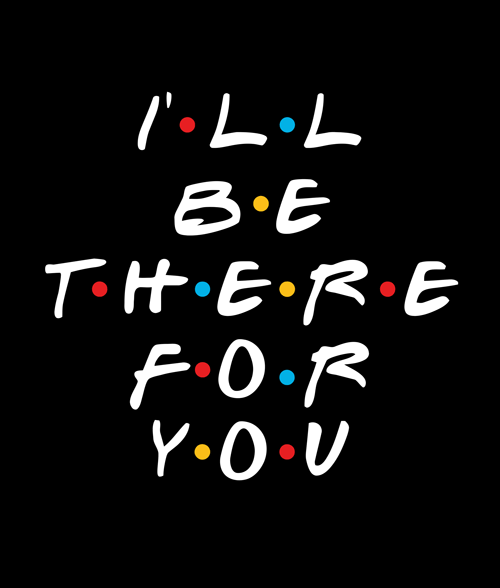 Remember, I am ALWAYS in your corner. I know things are upside down right now and hard to process, but if you need me, I am here for you.
Week 1: March 25rd-27th Equations Review
DCMS 7th Grade Math
March 2020
Standard Breakdown:
Students need to be able to factor, distribute, and apply PEMDAS (order of operations) to equations to solve for an unknown variable.
PEMDAS: Parenthesis (), Exponents, Multiplication OR Division, Addition OR Subtraction
You do them in order, PE M OR D A OR S 
For example:
Standard Breakdown:
Students need to be able to set up an equation given a specific word problem. 
For example: Mark has $16 to spend at the store. He spent $6 on a soda and decided to use the rest of his money to buy $2 candy bars. How many total candy bars can Mark buy?
You would set this up as follows:
The price of the candy bars
The total amount of money Mark has to spend
Number OF candy bars purchased
The Price of the soda
Standard Breakdown
Where does this come in for 8th grade math?
8.EE.7a & 7b & 8a & 8b & 8c: Analyze and solve linear equations and pair of simultaneous linear equations
	In these standards you will be solving for an unknown (both with and without variables on BOTH sides of the equal sign) to state how many solutions represent either one, none, or an infinite number of solutions. Then graphing that information on an x, y coordinate grid (a graph). 
	You will also be solving TWO different equations and will be asked to compare their answers to one another and graph them on a x,y coordinate grid to see if they have overlapping data sets. As well as substituting in equations into one another to solve for a common (x,y) coordinate.

But, don’t worry, that isn’t until next year!
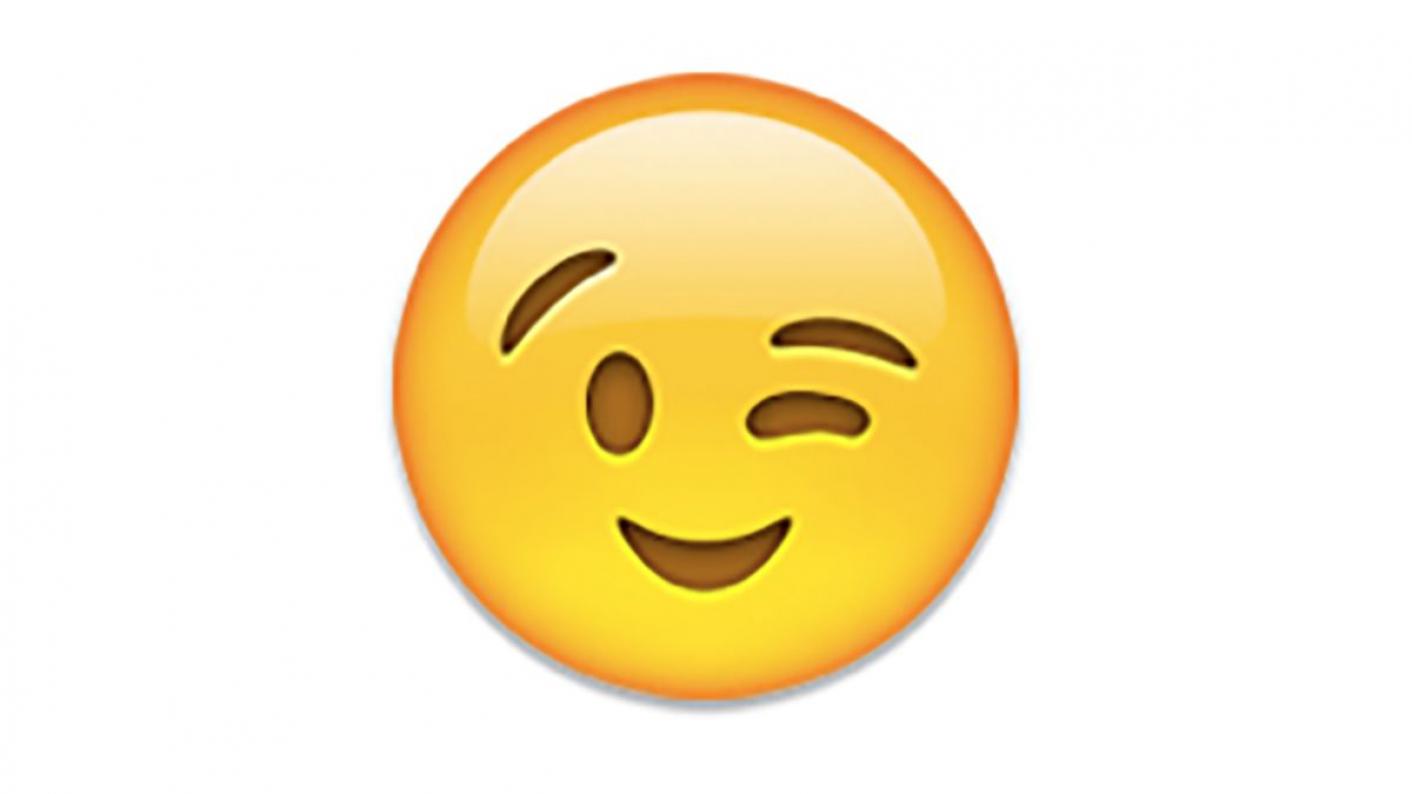 Review of One-step Equations
The links below are for two review videos on one-step equations off YouTube. Please feel free to skip over these or jump around in the videos to refresh yourself on what to do with ONE step equations. 

		**Don’t forget your Golden Rule of Algebra: What you do to one 			side of the equation you MUST do to the other side of the 					equation to keep it balanced!
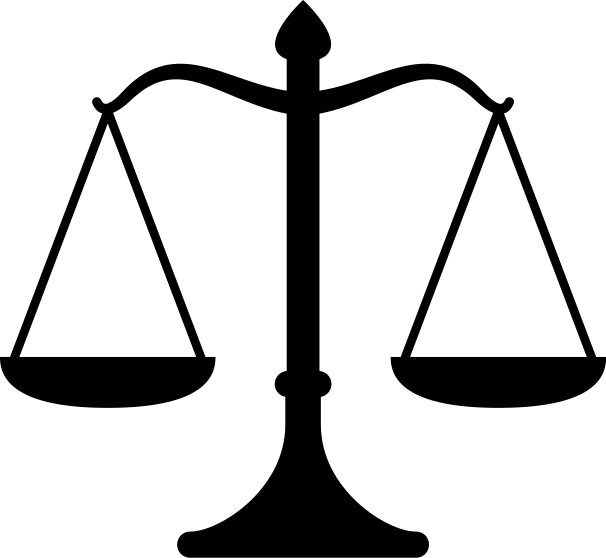 Review of One-step Equations: Addition and Subtraction
Link:
Review of One-step Equations: Multiplication and Division
Link:
One-step equation practice problems:
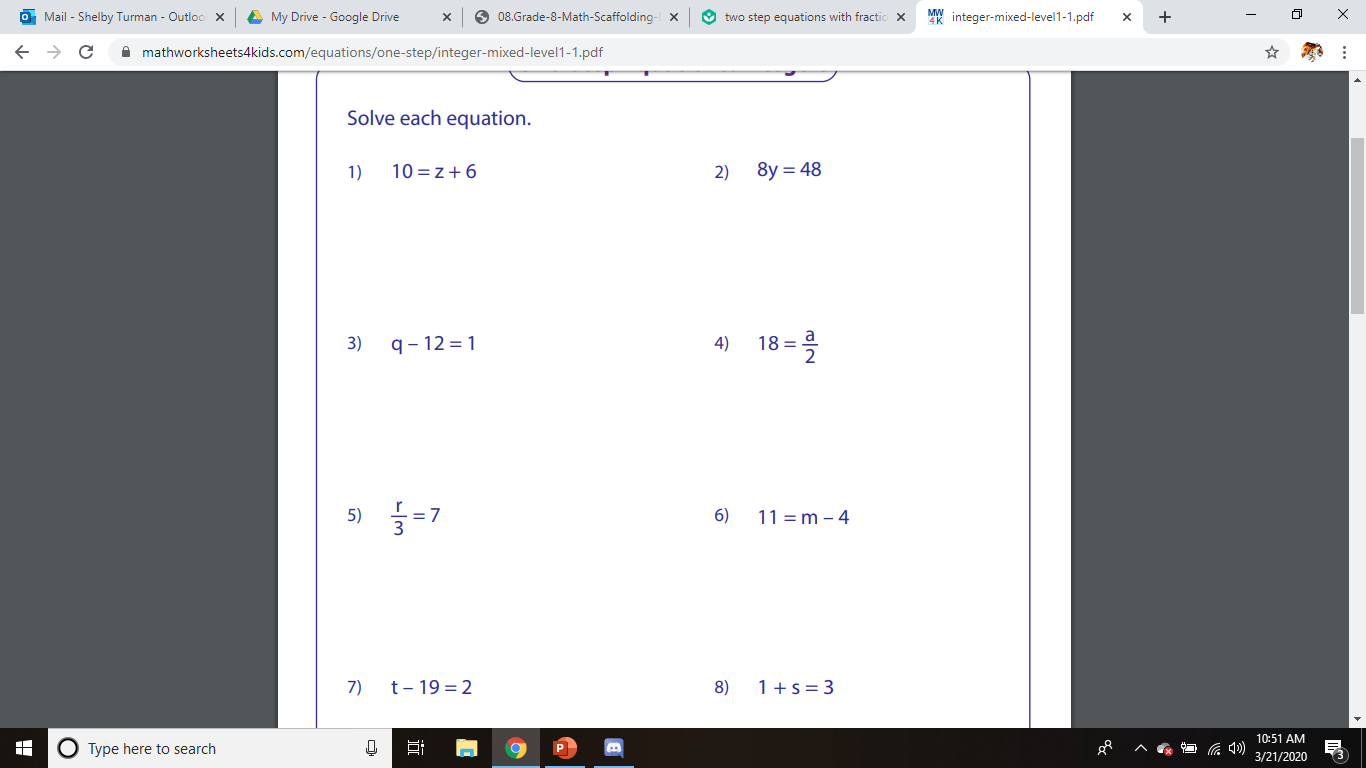 Answer key is on the NEXT slide for these 8 problems.
One-step equation practice answer  key:
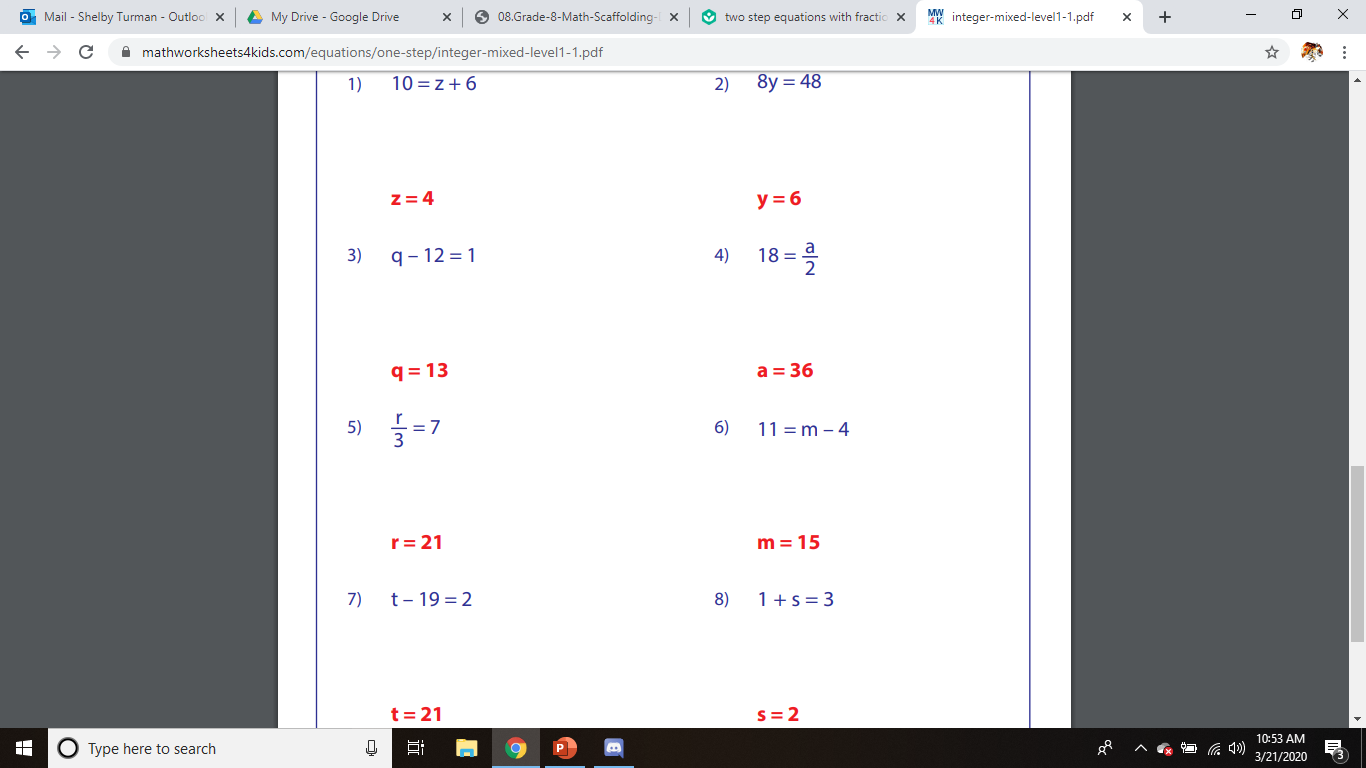 Two-step Equations with Fractions—Review videos
LDC Method for Two-Step Equations
Link:
Fraction Busting Method with Two-Step Equations
Link:
Standard Method with Two-Step Equations
Link:
In the videos above, I have gone through and shown you how to do equations with fractions using three different methods. You can choose any of the three methods you would prefer or the method YOUR math teacher has told you to use. If you have further questions about how to do these types of equations, please email one of the math DCMS 7th grade math teachers FIRST before you Google anything. What you find on the internet may cause more confusion than clarification.
This website will allow you to practice two step equations and get immediate feedback.
Online Website Two-Step Equations NO Fraction Practice
This worksheet is just distribution and simplification practice. (answer key included)
Worksheet PDF Multi-step Equations--Distribution Practice
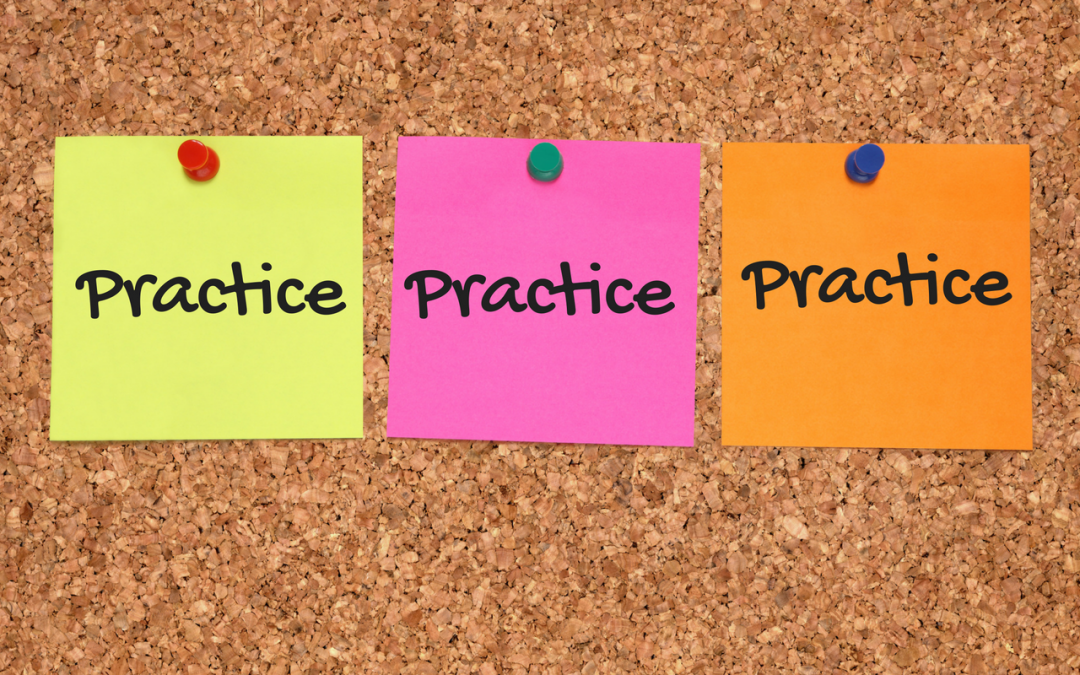 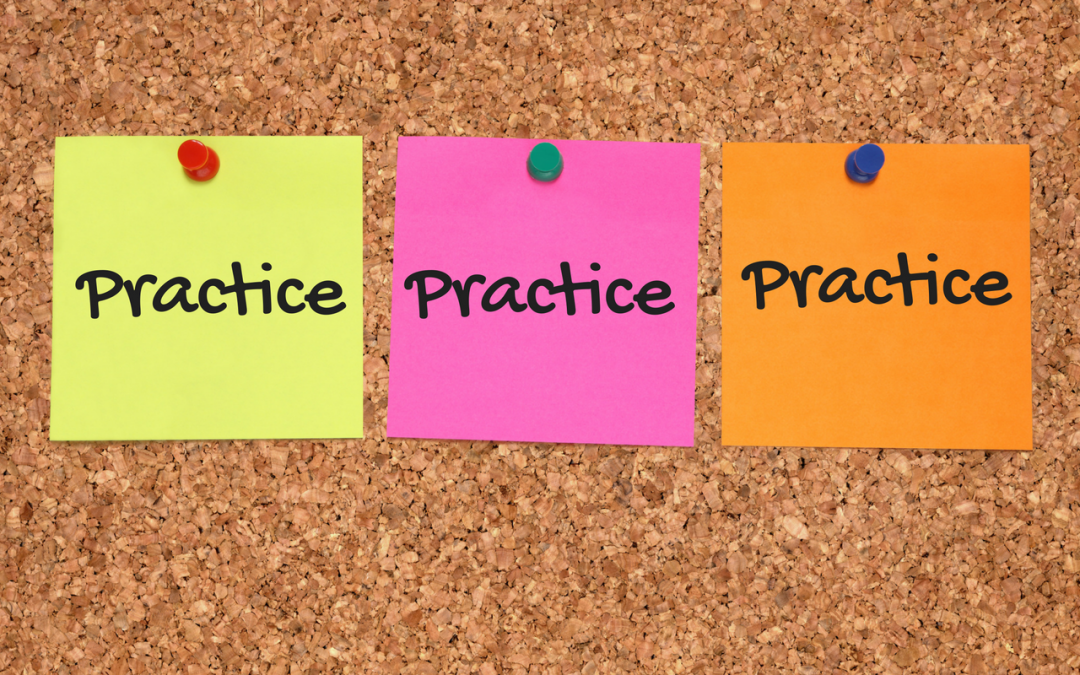 Worksheet PDF Fraction & Decimal Equation Practice
This worksheet is fraction and decimal equation practice
This worksheet is a matching game. You will have to put the pieces out and match the steps and the final answers to the equations. Answer key is the second PDF
Worksheet PDF Equations Matching Game--No Fractions
Worksheet PDF Equations Matching Game Answer Key
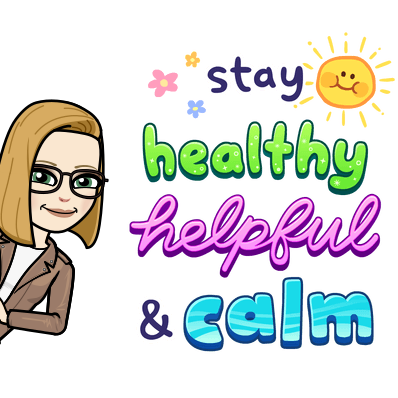